A Magyar Nemzeti Bank monetáris politikai eszköztára
MNB, Jegybanki eszköztár, devizatartalék és kockázatkezelési igazgatóság
2015. december 1.
1
TEMATIKA
Az eszköztár felépítése
A bankközi likviditás meghatározó tényezői aggregált szinten
Bankrendszer likviditását érő sokkok, és azok kezelése
Az eszköztár helye az inflációs célkövetés rendszerében
Magyar Nemzeti Bank
2
A monetáris politika céljai
Végső cél
árstabilitás elérése -  kiszámítható és hiteles monetáris politikával az infláció alacsony szinten tartása

„Az MNB elsődleges célja az árstabilitás elérése és fenntartása.”

stratégia: inflációs célkövetés – számszerű középtávú inflációs cél meghirdetése

Közbülső cél
az inflációs prognózis az inflációs cél közelében legyen
az MNB középtávú inflációs célja 2007 óta: 3% (fogyasztóiár-index)

Közvetlen operatív cél:
a rövid piaci kamatok összhangban legyenek a jegybanki alapkamattal és az arra vonatkozó várakozásokkal 
rövid táv: 3-6 hónap
Magyar Nemzeti Bank
3
Az MNB monetáris politikai eszközrendszere
Végső cél:
Árstabilitás
Közbülső cél:
Inflációs előrejelzés = 
= középtávú inflációs cél
Operatív cél: 
Rövid kamat = várható irányadó kamat
Irányadó eszköz:
Három hónapos betét
Magyar Nemzeti Bank
4
Az MNB döntési mechanizmusa
Pénzügyi stabilitási elemzés
Monetáris Tanács: Döntés a kamatszintről
Pénzpiaci elemzés
Információk
Inflációs és reálgazdasági előrejelzés
A kamatváltoztatásból kiinduló transzmissziós csatornák hatásai
Jegybanki eszköztár
A rövid hozamok igazodjanak az irányadó kamathoz
Magyar Nemzeti Bank
5
Transzmissziós csatornák: a monetáris politikai döntések milyen úton befolyásolják  a kibocsátást és az inflációt
A jegybank bejelentései befolyásolják a gazdasági szereplők várakozásait is.
Forrás:  Monetáris politika  Magyarországon (2012)
Magyar Nemzeti Bank
6
TEMATIKA
Az eszköztár helye az inflációs célkövetés rendszerében
Az eszköztár felépítése
A bankközi likviditás meghatározó tényezői aggregált szinten
Bankrendszer likviditását érő sokkok, és azok kezelése
Magyar Nemzeti Bank
7
A jegybanki eszköztár és az MNB céljai
Monetáris politikai eszköztár: a jegybank által végzett forint és devizapiaci műveletek összessége. 

A jegybank azért végzi pénzpiaci műveleteit, hogy
megvalósítsa a jegybanki kamatlépések hatékony transzmisszióját, 
segítse a hitelintézetek likviditáskezelését,
hozzájáruljon a pénzügyi stabilitáshoz,
támogassa az önfinanszírozást (a nemzetgazdaság bruttó  adósságának belső forrásból történő finanszírozásának ösztönzése). 
Az eszköztár kialakítása során az MNB a fenti szempontok mellett a pénzügyi közvetítés hatékonyságára, a pénzpiaci verseny előmozdítására törekszik, mely hozzájárul a jegybanki célok teljesüléséhez, azaz végső soron az árstabilitás eléréséhez és fenntartásához.
Forrás: Balogh, Csaba [2009]:  Részletesen a monetáris politikai eszköztárról című munkája alapján
Magyar Nemzeti Bank
8
A jegybanki eszköztár céljai és elemei
Monetáris transzmisszió támogatása
Önfinanszírozás támogatása
A jegybanki eszköztár kihasználtsága függ a piaci likviditás alakulásától.
„Új” jegybanki eszközök működése, aktiválási környezete
„Hagyományos” jegybanki eszközök működése
Piaci likviditás és befolyásoló tényezői
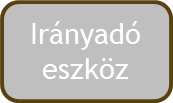 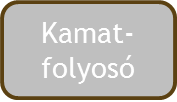 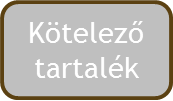 Jegybanki IRS tenderek
Válságeszközök(3 éves fedezett hitel, eszközcsere)
Kéthetes betét
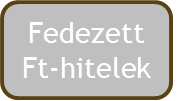 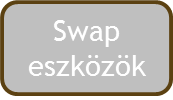 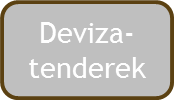 + Nem aktív eszközök: állampapír-vásárlás, jelzáloglevél vásárlás
Magyar Nemzeti Bank
9
A monetáris politikai eszköztár jelentősége, alapelvei
A reálgazdasági és inflációs előrejelzés, a pénzpiaci helyzet és a pénzügyi stabilitási szempontok alapján a döntéshozók döntenek arról, hogy milyen kamatszint mellett tartják elérhetőnek az inflációs célt. 
A hagyományos eszköztár (az irányadó eszköz, a kötelező tartalék, a kamatfolyosót képező egynapos betéti és hitellehetőség, valamint a fedezett hitel) feladata, hogy a pénzpiaci hozamok „igazodjanak” az irányadó kamat szintjéhez, az aktuális szintet és a kamatváltoztatási várakozásokat tükrözzék.
Ne függjenek a likviditási helyzettől, a bankközi piaci folyamatoktól.
Az eszköztár alapelvei:
piackonform felépítés (indirekt eszközök)
áttekinthető, biztonságos és költséghatékony felépítés
egyenlő bánásmód a piaci partnerekkel
piacépítés támogatása.
Magyar Nemzeti Bank
10
Az MNB partnerköre
Partnerek: a tartalékszabályozás alá eső belföldi hitelintézetek megfelelő technikai feltételek teljesítése esetén
Közvetlen VIBER- vagy BKR-tagság
Az értékpapír-műveletek és a fedezett hitelek esetén KELER értékpapírszámla

Az instrumentumok céljának megfelelően (pl. gyors beavatkozásra szolgáló eszközök esetén) eszközönként eltérő partnerkör lehetséges
Egyes devizapiaci eszközök esetén külföldi szereplők is
Gyorstenderek esetén csak bankok
Magyar Nemzeti Bank
11
Egyszerűsített jegybankmérleg és a jegybanki eszköztár
Források
Eszközök
Készpénz
Kincstári Egységes Számla
Kötelező tartalék
O/N betét
Három hónapos irányadó instrumentum
Egyéb jegybanki  betétek
Egyéb források
Devizatartalék
NHP-hitel

O/N hitel
Egyéb jegybanki hitelek

Egyéb eszközök
Mérlegen kívüli  jegybanki eszközök
Devizaswapok
Kamatswap (IRS)
Értékpapírcsere
Magyar Nemzeti Bank
12
A forintpiaci eszköztár
Jellegét meghatározza, hogy a hazai bankok likviditása tartósan magasabb, mint amennyi a tartalékkötelezettség teljesítéséhez szükséges
A jelenlegi tartós strukturális többletlikviditás oka: 
 A korábbi csúszó leértékeléses (1995-2001) árfolyamrendszerben az erős oldali intervenció 
 A privatizációból, ill. az ÁKK deviza hitelfelvételéből származó deviza MNB-nél                           történő forintra váltása
 EU források MNB-nél történő konvertálása
A bankrendszer a tartós többletlikviditást az MNB-nél betétben helyezi el
Az MNB a felesleges likviditást (passzívan) kivonja, sterilizálja
Ezért az MNB irányadó eszköze betétoldali 
   (és nem hitel mint pl. az EKB-nál)
Magyar Nemzeti Bank
13
A forintpiaci standard eszköztár
A forintpiaci standard eszköztár az irányadó eszközt, a kötelezőtartalék-rendszert, és a kamatfolyosó zavartalan működését elősegítő eszközöket foglalja magában.
Magyar Nemzeti Bank
14
A jegybank irányadó eszköze
Formája: három hónapos betét (2007.  jan. – 2014. aug.: kéthetes kötvény, 2014. aug. – 2015. szept.: kéthetes betét)
A három hónapos betét jegybanki műveletek során fedezetként nem elfogadható.
A hitelintézetek korlátlanul köthetik le forrásaikat, heti rendszerességgel
Ennek kamatát a Monetáris Tanács /MT/ határozza meg (irányadó kamat, alapkamat) 
Célja: a pénzpiaci kamatszint jegybank által optimálisnak ítélt alakítása
Közvetlenül képes hatni a rövid lejáratú kamatokra (operatív cél)
A jegybanki alapkamat változtatása jelzés értékű, befolyásolja a piaci szereplők várakozásait
Magyar Nemzeti Bank
15
Kamatfolyosó
Formája: A jegybanki egynapos (O/N) hitel és betét kamata közötti aszimmetrikus folyosó
Egyidejű eszköz- és forrásoldali jegybanki rendelkezésre állás az irányadó eszköznél kedvezőtlenebb (2015. szeptember 25-étől hiteloldalon +0,75%pont/betétoldalon -1,25%pont) kamat mellett
Célja: mérsékelje a pénzpiaci kamatok ingadozását, kis eltérések a jegybanki irányadó kamattól
Átmeneti likviditáshiány esetén egynapos hitellehetőség értékpapír-fedezet ellenében; átmeneti likviditásbőség esetén betételhelyezés
A (fedezetlen) bankközi piacon az egynapos kamatok a kamatfolyosó két széle között mozognak
Magyar Nemzeti Bank
16
Elfogadható fedezetek
A jegybank hitelt alapesetben csak fedezet mellett nyújthat
Elfogadható értékpapírok: állampapír, jelzáloglevél, megfelelő minősítésű kötvények (banki, vállalati)
Egyéb fedezetek: az Növekedési Hitelprogram (I. és II. pillér) esetében részben a vállalati hitelállomány jelenti a jegybanki hitel fedezetét 
Fedezetkezelési gyakorlat
Fedezett hitel nem pedig klasszikus repo (értékpapír-visszavásárlási megállapodás) forma
Összevont fedezeti pool (egy értékpapír-portfólió az összes hagyományos jegybanki hitelre) 
Fedezet típusától és futamidejétől függő haircut (levonás) alkalmazása
Napi újraértékelés, szükség esetén pótlólagos fedezetbekérés
Magyar Nemzeti Bank
17
Az egynapos piaci kamatok a jegybanki kamatfolyosóban     (2015. szeptember 25-ig a kamatfolyosó: alapkamat  ±100 bázispont)
Magyar Nemzeti Bank
18
Kötelezőtartalék-rendszer szerepe
A bankoknak forrásaik egy részét (2 évnél rövidebb futamidejű tartalékköteles forráselemeik 2%-a) jegybanki elszámolási számlájukon kell elhelyezniük
Célja: a pénzpiaci kamatok ingadozásának csökkentése
Átlagolási mechanizmus: a tartalékkötelezettségnek egy havi átlagban kell megfelelni
Átmeneti likviditáshiány esetén alacsonyabb,átmeneti likviditástöbblet esetén magasabb tartalékszámla egyenleget tarthatnak a bankok
Jövedelem-elvonás már nincs, a jegybank piaci kamatot fizet a tartalékokra
Válság óta orrnehéz/frontloaded tartalékteljesítés
Magyar Nemzeti Bank
19
Az MNB egyéb, nem hagyományos jegybanki eszközei
Az új eszközök ütemezése
Végtörlesztéshez kapcsolódó devizatenderek
Új irányadó eszköz+
kéthetes betét
Önfinanszírozást támogató eszközök bevezetése
Jelzáloglevél-vásárlás
Kétéves hiteltenderek
Egynapos FX-swap tenderek
Kéthetes, hathónapos hiteltenderek
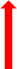 2009
2014
2011
2012
2010
2008
2013
2015
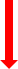 Egy-kéthetes FX-swap
Magyar Nemzeti Bank
21
A globális pénzügyi válság során alkalmazott nem hagyományos eszközök (2008-2012)
Hiteltenderek meghirdetése hosszabb lejáratokon (2008 óta) 
    Célja: a hitelezés élénkítése, az erős hitelkínálati korlátok oldása
2 hetes, 6 hónapos futamidejű hiteltenderek (jelenleg 1 hetes és 3 hónapos)
2 éves lejáratú hiteltender (2012): 2013. április óta felfüggesztve
Az MNB az új hiteltenderekkel egyidejűleg bővítette az elfogadható fedezetek körét
FX-swap eszközök (2008 óta) 
   Célja: a devizapiaci likviditási feszültségek enyhítése
egynapos (eleinte kétoldali), 3 hónapos FX-swap: továbbra is az eszköztár része a két eurolikviditás-nyújtó instrumentum
Egyhetes svájcifrank-nyújtó FX-swap (2009), egy-kéthetes eurolikviditás-nyújtó  instrumentum (2011-től eseti jelleggel)
6 hónapos FX-swap eszköz: kivezetve 2010-ben
Állampapír adásvétel a másodlagos piacon (2008. ősz);  Célja: piaci turbulencia kezelése
Jelzáloglevél-vásárlási program (2010);  Célja: a piac likviditásának növelése
22
Növekedési Hitelprogram /NHP/ (2013 óta)
Három szakaszban (2013. jún. – 2013. szept. és 2013. okt. – 2014. dec., 2015 márc. – 2015. dec.) hirdette meg az MNB
Formája: kedvezményes (max. 2,5% kamatozású) hitel refinanszírozása 0% refinanszírozási kamat mellett
pillér: KKV hitelek (valamint faktoring és lízing) 
pillér: devizahitelek forintra váltása (1. és 2. szakasz), EU-s támogatás előfinanszírozására felvett hitel kiváltása (2. szakasz)
pillér: euro likviditást nyújtó devizacsere (1. szakasz,  2014. júliustól felfüggesztve)
Célja: a szigorú hitelezési feltételek oldása a likviditáskorlátos kis- és középvállalkozói (KKV) szektorban, a pénzügyi stabilitás megerősítése, valamint az ország külső sérülékenységének csökkentése
Az igénybevétel feltételhez kötődik: az I. és II. pillér keretében az igénybe vett jegybanki hitellel megegyező mértékű KKV-hitelt kell kihelyeznie a hitelintézetnek (a III. pillér esetében a hitelintézet rövid külső adósságának csökkentése volt a feltétel)
2014 szeptemberében a Monetáris Tanács döntött az NHP keretösszegének megemeléséről és egy évvel történő meghosszabbításáról
2015 márciusában kiegészült az NHP+ hitellehetőséggel
23
Magyar Nemzeti Bank
A fogyasztói devizahitelek kivezetéséhez kapcsolódó devizatenderek
Végtörlesztéshez kapcsolódó devizatenderek (2011-2012)  
Célja: az árfolyam védelme

A fogyasztói devizahitelekkel kapcsolatos elszámolásokhoz és forintosításához kapcsolódó euroeladási tenderek (2014. október – 2015. március),  svájci frank eladási tenderek (2015. augusztus – ) 
Formája: 
Euroeladási tenderek: feltételes eszköz: EUR/HUF spot + 1 hetes görgetett EUR/HUF FX-swap ügyletek; feltétel nélküli eszköz: spot euro eladási ügylettel kombinált devizaswap tender
Svájci frank tenderek: CHF/HUF spot + 1 hetes görgetett CHF/HUF FX-swap ügyletek
Célja: a bankok árfolyamkockázatának kezelése, csökkentése
A feltételhez kötött eszköz esetén: rövid (éven belüli hátralévő futamidejű) külső adósságcsökkentési feltétel előírása 
Várt hatás, eredmény:
A devizatenderek hozzájárulnak a magángazdaság devizakitettségének és a hazai bankok rövid külső adósságának csökkenéséhez, így az ország külső sérülékenységének mérsékléséhez
Csökken az MNB mérlegfőösszege, ami javíthatja a jegybank eredményességét
Magyar Nemzeti Bank
24
Új, önfinanszírozást támogató jegybanki eszközök – IRS tenderek
Az MNB az önfinanszírozási koncepció keretében 2014 júniusában vezette be az IRS tendert.
Formája: 3 és 5 éves futamidejű forint kamatcsere ügylet – az MNB félévenként változó kamatot fizet ügyfele számára fix kamat ellenében
Célja: a bankok kamatkockázatának kezelése, csökkentése
Az eszköz feltételhez kötött: az igénybe vett kamatcsere ügyletek volumenének megfelelően a részt vevő hitelintézeteknek meg kell növelniük a saját tulajdonukban levő, az ügylet keretében elfogadható értékpapír-állományuk korrigált értékét
Az IRS feltételében megjelenő értékpapíroknak meg kell felelni a jegybanki fedezetként elfogadott értékpapírokkal szemben támasztott követelményeknek
Várt hatás, eredmény: Az IRS hozzájárul a hazai bankok állampapír-állományának növekedéséhez, így az ország külső eladósodottságának csökkentéséhez
Magyar Nemzeti Bank
25
Az önfinanszírozási program folytatása 2015-ben
A Monetáris Tanács 2015. június 2-i és július 7-i döntése kibővítette az önfinanszírozási programot:
 az IRS tender új lejáraton (10 éves futamidőn is) is igénybe vehető 
 szeptember 23-ától:
 a kéthetes irányadó eszközt a három hónapos betét váltja fel
 a kéthetes betét kiegészítő betéti tenderként az eszköztár része marad
2015. szeptember 25-étől 
 a kamatfolyosó aszimmetrikus kamatsávként működik tovább
 a kéthetes fedezett hitelt egyhetes, a hathónapost három hónapos váltja fel

Az intézkedések célja: a hitelintézetek fölös likviditásának állampapír-piac felé terelése, a transzmisszió javítása.
Magyar Nemzeti Bank
26
A kéthetes jegybanki betét
Célja: a bankrendszer forint likviditás-kezelésének támogatása
Heti gyakorisággal, változó áras tender formájában hirdeti meg az MNB
A betéti tenderek mennyiségi korlátozása következtében a kéthetes állomány 2015 végéig fokozatosan 1000 milliárd forintra csökken:
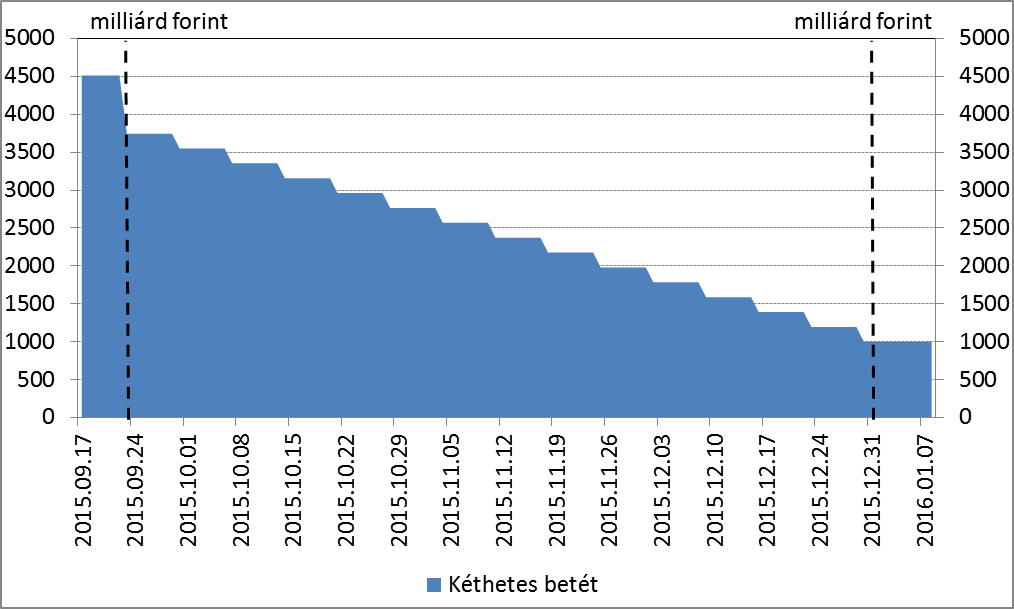 Megjegyzés: Az első tendert követő szabályalapú pálya alapján készített becslés, amitől az MNB eltérhet.
Magyar Nemzeti Bank
27
TEMATIKA
Az eszköztár helye az inflációs célkövetés rendszerében
Az eszköztár felépítése
A bankközi likviditás meghatározó tényezői aggregált szinten
Bankrendszer likviditását érő sokkok, és azok kezelése
Magyar Nemzeti Bank
28
Az MNB a bankok bankja, így a bankrendszer likviditási helyzetének változása megjelenik az MNB mérlegében
MNB sematikus mérlege, a 2007. és 2014. évi éves jelentés alapján, Mrd forint
29
Magyar Nemzeti Bank
Az elmúlt öt évben a devizatartalékok növekedésével párhuzamosan nőtt a bankrendszer likviditástöbblete (az irányadó instrumentum állománya emelkedett)
A főbb MNB-mérleg tételek kumulált változása 2008. januártól (havi átlagállományok)
30
Magyar Nemzeti Bank
A bankrendszer likviditási többletének változása hosszú távon az irányadó instrumentum változásában csapódik le
Az MNB irányadó eszközének  állománya akkor nőhet, ha
a jegybankmérleg valamely eszköztétele nő:
Bankoknak nyújtott hitelek állománya nő
Devizatartalék nő (jegybank devizát vásárol a piacon)
Értékpapír-állomány nő (jegybank állampapírt, jelzáloglevelet vásárol a piacon)
vagy ha a jegybankmérleg valamely forrástétele csökken:
Állami számlák egyenlege csökken (pl. nyugdíjfizetés)   => a bankrendszer számlaegyenlege nő, ami az irányadó eszközben csapódik ki
Bankok számlaállománya csökken (pl. kötelező tartalékráta csökkentés) => a felszabaduló pénzt a bankrendszer az irányadó eszközben helyezi el
A gazdaság készpénzigénye csökken
Magyar Nemzeti Bank
31
A forint állampapír kibocsátást  helyettesítő devizahitel-felvétel miatt nőtt az irányadó eszköz állománya 2008-tól
MNB mérleg
Az állam forintban finanszírozza magát:
Pozitív nettó forint állampapír-kibocsátás
Kincstári számla  (KESZ) ↑ 
 MNB irányadó eszköz    ↓
MNB mérleg
Lejáró forint állampapír törlesztése
Kincstári számla  (KESZ) ↓
 MNB irányadó eszköz    ↑
Végeredményként a bankok irányadó eszköz állománya nem változik. A jegybankmérleg mérete sem változik, csak a forrásoldal rendeződik át  mindkét esetben.
MNB mérleg
Devizahitel felvétele
Az állam devizában finanszírozza magát:
Devizatartalék ↑
Kincstári számla  (KESZ) ↑
MNB mérleg
Lejáró forint állampapír törlesztése
Kincstári számla (KESZ) ↓
 MNB irányadó eszköz  ↑
Végeredményként a jegybank mérlegfőösszege nő, nő a devizatartalék és az irányadó instrumentum állománya is.
Magyar Nemzeti Bank
Devizatartalék-megfelelés, irányadó eszköz és az önfinanszírozás
az MNB támogatja a devizában fennálló államadósság forintból történő refinanszírozását, és az önfinanszírozási koncepciót:
A jegybanki IRS keretében az MNB ügyfelei vállalják az elfogadható fedezetek körébe tartozó értékpapír-portfóliójuk növelését 
2014. augusztus: módosult a kéthetes irányadó eszköz, a kéthetes kötvényt kéthetes betét (nem forgalomképes) váltotta fel
2015. szeptember: a kéthetes betét helyett a három hónapos betét veszi át az irányadó eszköz szerepét (hosszabb lekötés, kedvezőtlenebb likviditási tulajdonságok)  

a devizatartalék-megfelelés fenntartása érdekében a jegybank egyes eszközeinek igénybevételét a rövid külső adósság csökkentésének feltételéhez köti:
NHP III. FX-swap  és CIRS tenderek – az MNB ügyfelei a megszerzett deviza összeggel csökkentik a rövid külföldi forrásaikat (2014. július 1-től felfüggesztve)
Feltételes spot euro eladás – a devizaalapú hitelek elszámolásához és a forintosításhoz kapcsolódó feltételes eszköz keretében az MNB ügyfeleinek csökkenteniük kell rövid külső adósságukat  (2014. október 13. és március 31. között meghirdetett tenderek)
Magyar Nemzeti Bank
33
TEMATIKA
Az eszköztár helye az inflációs célkövetés rendszerében
Az eszköztár felépítése
A bankközi likviditás meghatározó tényezői aggregált szinten
Bankrendszer likviditását érő sokkok és azok kezelése
Magyar Nemzeti Bank
34
A bankrendszer likviditási sokkjai
Alapvető az eltérés az egyedi bankokat és az egész bankrendszert érő likviditási sokkok között:
Egyedi banki szinten az ügyfelek előre nem jelezhető tranzakciói jelentik a kockázatot (bejövő és kimenő tétel is).
Az egyedi likviditási sokkok kezelése optimális esetben a bankközi pénzpiacon megoldható.
A bankrendszer egészét érő sokkok egyszerre (bár eltérő mértékben) érintik az egyedi bankokat is. 
Autonóm likviditási tényezők: kincstári számla tranzakciói, forgalomban lévő készpénz,
MNB tranzakciói: tenderek, devizaügyletek, kamatfizetés.
A bekövetkező rendszerszintű likviditási sokkok kezelését segítik a jegybank eszközei  (irányadó eszköz, kötelező tartalék, kamatfolyosó, napon belüli, napon túli hitelek).
Magyar Nemzeti Bank
35
A bankrendszer likviditását érő sokkok egyik forrása a kincstári számlák (KESZ) változása
A kormányzati kiadások növelik, a bevételek csökkentik a bankrendszer likviditástöbbletét:
Az állami kiadások többsége (pl. a közszféra bérkifizetése, nyugdíjkifizetések) a bankoknál vezetett számlákra jelentenek kifizetéseket, így a fizetési rendszerek közvetítésével növelik a bankok likviditását (MNB-mérleg forrásoldala átrendeződik).
Adó- és járulékbefizetések esetén a vállalkozások a banki számláikról fizetést indítanak a kincstári számlára, így csökken a bankrendszer likviditása.
A finanszírozási tételek hasonlóképpen hatnak a bankrendszer likviditására: az államadóssággal kapcsolatos kamatfizetések és törlesztések a banki ügyfeleknek történő állami kifizetéseket jelentenek, így növelik a likviditást, míg az állampapírok kibocsátása csökkenti a bankok likviditását.
Magyar Nemzeti Bank
36
A kincstári számlák volatilitása a legjelentősebb autonóm likviditási tényező
A KESZ napi mozgása nehezen előre jelezhető és számottevő (akár napi 200 Mrd Ft) likviditási hatással  jár. 
A KESZ-simítás támogatja a pénzpiaci hozamok ingadozásának csökkentését:
Amikor az állami kiadások (pl. nyugdíjkifizetés) miatt a bankrendszer szabad likviditása megnő és a KESZ szintje csökken, akkor az ÁKK hitelfelvétele (passzív repo) egyszerre emeli meg a kincstári számla egyenlegét és csökkenti a bankrendszer likviditástöbbletét.
Amikor az állami bevételeknél (pl.: ÁFA) a KESZ szintje megemelkedik és a bankok likviditástöbblete csökken, akkor pedig az ÁKK pénzpiaci kihelyezéseivel (aktív repo) biztosítható az egyensúly.
Magyar Nemzeti Bank
37
A bankrendszer aggregált likviditását érő sokkok másik forrása a készpénzkereslet változása
A készpénzkereslet változása kisebb likviditási sokkokat jelent (max. napi 10-20 Mrd Ft), és néhány tényezője jól előre jelezhető:

A gazdaság készpénzkeresletét egyrészt szezonális tényezők mozgatják:
Heti szezonalitás: a hét első felében csökkenő, a hét második felében növekvő készpénz igény.
Éven belüli minták: az év végi, illetve éven belüli többnapos  ünnepek előtt megugró, az ünnepeket követően csökkenő készpénztartási igény.
Másrészt a gazdasági növekedés és az infláció is hat a pénzkeresletre. 
Nem kamatozó eszközként a készpénz tartásának alternatívaköltsége az inflációval együtt változik. Az infláció csökkenését (növekedését) rendszerint a lakossági készpénzállomány növekedési ütemének emelkedése (csökkenése) kíséri.
Magyar Nemzeti Bank
38
A háztartások készpénzállományának éves növekedése és az infláció (negyedév/előző év azonos negyedéve)
Magyar Nemzeti Bank
39
Bankközi likviditáskezelés lehetőségei
Heti átlagos várható likviditástöbblet
MNB három hónapos irányadó eszközének és kéthetes betéti tenderének jegyzésével tudják a bankok optimálisan kezelni a többletlikviditást (a tenderek hetente egyszer érhetők el).
Likviditási prognózist publikál hetente az MNB, a betéti tenderekhez időzítve.
Héten belüli likviditási sokkok hatásának kezelése
Számlaegyenleg változása (kötelező tartalék előírásnak átlagban kell megfelelni),
Bankközi (O/N) hitelnyújtás vagy kihelyezés,
MNB kamatfolyosó (O/N betét vagy hitel) igénybevétele.
Magyar Nemzeti Bank
40
A banki likviditást befolyásoló jegybanki eszközök és az irányadó instrumentum állománya
Magyar Nemzeti Bank
41
HÁTTÉRANYAGOK
Monetáris politika Magyarországon (2006, 2012) 
Részletesen a monetáris politikai eszköztárról (2009)Komáromi András: A monetáris bázis hatása a pénzmennyiségekre - Van-e információtartalma a jegybankpénz mennyiségének?  MNB-szemle (2007) Balogh Csaba: Az MNB-kötvény szerepe a hazai pénzügyi piacokon. Mi az összefüggés a magas kötvényállomány, a banki hitelezés és az állampapír-piaci kereslet között?  MNB-szemle (2009)Varga Lóránt: A választható tartalékráta bevezetésének indokai Magyarországon. MNB-szemle (2010)Molnár Zoltán: A bankközi forintlikviditásról - mit mutat az MNB új likviditási prognózisa?  MNB-szemle (2010)Krekó Judit-Balogh Csaba-Lehmann Kristóf-Mátrai Róbert-Pulai György-Vonnák Balázs: Nemkonvencionális jegybanki eszközök alkalmazásának nemzetközi tapasztalatai és hazai lehetőségei. MNB-tanulmányok 100. (2012)
Fábián Gergely: Az NHP megfordította a hitelszűke negatív  spirálját (2014) Kolozsi Pál Péter: Stabilabb és olcsóbb finanszírozást hozhatnak az MNB új eszközei (2014)
Nagy Márton-Palotai Dániel: Az MNB eszközeinek megújításával tovább csökkenti az ország sérülékenységét (2015)
A Magyar Nemzeti Bank önfinanszírozási programja (2014. április - 2015. március)
További szakirodalom a következő linkeken érhető el: http://www.mnb.hu/kiadvanyok
						     http://www.mnb.hu/monetaris-politika
Magyar Nemzeti Bank